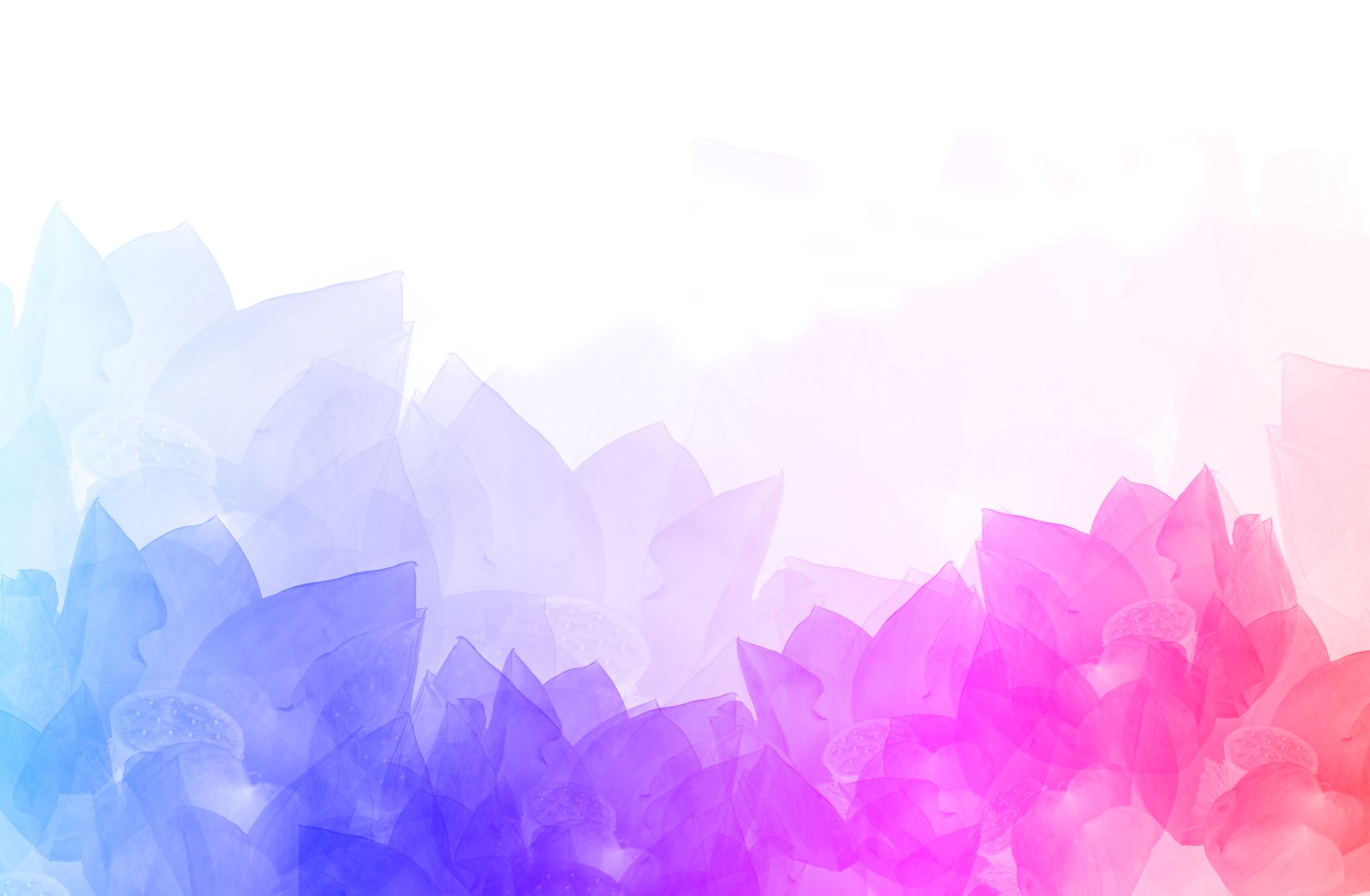 La libertà di Gesù
Persona e libertà
Rapporto tra persona e libertà

La persona esiste come soggetto libero e responsabile, aperto alla trascendenza e al mondo, che dispone di sé stessa in relazione all’altro per raggiungere una comunione arricchente. 
La libertà è proprietà intrinseca della persona, è espressione dell’essere personale come apertura e autodominio.
La libertà non è semplicemente un potere della volontà, ma la forma dell’essere personale, che attraversa l’intera natura umana e la rende trasparente all’autotrascendenza e capace di dono.
L’essere personale è in se stesso libertà, e la libertà lo penetra tutto: intelligenza, volontà, cuore e corpo. L’uomo è immagine di Dio per la libertà.
La libertà
La volontà
Libertà e volontà
La libertà è la proprietà che ha la persona di autodeterminarsi, riconoscendo e accogliendo con la propria ragione e volontà il bene che la chiama a compiersi, e rispondendo consapevolmente a una verità che interpella e orienta senza imporre.

La volontà è la capacità naturale dell’uomo di tendere intenzionalmente a un bene conosciuto, muovendo all’azione attraverso l’inclinazione, la scelta e la determinazione dell’agire
In sintesi: La libertà è la capacità di autodeterminarsi verso il bene, la volontà è la tendenza razionale verso il bene colto dall’intelletto
Rapporto tra libertà e volontà
Rapporto tra libertà e volontà umana

La persona, come apertura viva al senso del reale, come libertà, riconosce il bene che interpella e orienta verso di esso il cammino umano. 
La volontà, come facoltà naturale, traduce questa tensione originaria in decisioni e azioni, rendendo concreta la risposta al dono dell’essere e del Donatore. 
Nella misura in cui questa risposta si realizza negli atti della volontà, la libertà stessa si consolida o si indebolisce. 
Le virtù morali e umane sostengono tale cammino perché rendono stabile, operosa e lieta l’adesione della volontà al bene.
La libertà di Gesù______ Chiarificazione concettuale - I
Libertà e volontà in Gesù

Se applichiamo a Gesù ciò che abbiamo detto sulla libertà: 

La libertà di Gesù va nella linea del suo tratto più originario che è la sua figliolanza nei confronti del Padre nello Spirito. Questo sarà ciò che è sempre presente e originario in Gesù, nel suo «cuore».

La sua volontà sarà invece lo strumento libero e razionale mediante il quale Gesù realizza nella sua concreta storia personale ciò a cui lo chiama quel tratto originario, cioè a compiere la sua missione in perfetta obbedienza al Padre.
La libertà di Gesù______Chiarificazione concettuale - II
Gesù: Una libertà o due libertà?

Poiché la libertà di Gesù va nella linea del suo tratto più originario che è la sua figliolanza nei confronti del Padre nello Spirito, Gesù ha una sola libertà.

Tuttavia quella libertà esiste in un duplice modo: come libertà eterna e divina nell’eternità di Dio e come libertà umana finita e limitata nella missione nel tempo.
Ogni forma di esistenza e legata alla propria natura e perciò si dice che Gesù ha due volontà. La volontà umana è in Cristo l’organo spirituale (libero) per mediare le indicazioni della libertà originaria. 
Così nel cuore umano di Gesù è presente quella libertà originaria e filiale che è frutto dell’unione ipostatica
La libertà di Gesù______Gesù. Persona e identità, 290.
Il ruolo dello Spirito santo nella libertà di Gesù

«Nell'eternità il movimento del Figlio verso il Padre nello Spirito si esprime attraverso l’unica natura divina, nella storia, invece, si manifesta attraverso la natura umana, prendendo forma umana. 
Questo è possibile perché il Verbo assume una soggettività umana (e perciò limitata) che, vivificata dalla testimonianza interiore dello Spirito, è in grado di esprimere il suo “Io” in modo umano. 
Di conseguenza, le scelte concrete fatte con la volontà umana si traducono in parole e azioni che rivelano l'amore filiale di Gesù verso il Padre e la sua sollecitudine per l'umanità»
La libertà di Gesù______Gesù. Persona e identità, 291.
Il ruolo dello Spirito santo nella libertà di Gesù

«Gli atti liberi sorgono, nella coscienza di Cristo, dalla luce mediante la quale lo Spirito testimonia che tutto in Gesù è in relazione al Padre (luce ipostatica).
Questa origine trinitaria degli atti umani di Cristo è responsabile del suo desiderio costante di realizzare la volontà del Padre in ogni momento. È proprio da questo desiderio che scaturisce la libertà di Cristo nella storia. 
Pertanto, la sua volontà umana non ha autonomia di opporsi al disegno del Padre, ma ha piuttosto tutta l’autonomia necessaria per plasmare e attuare questo disegno attraverso decisioni umane concrete. 
Tali decisioni traducono nel corso del tempo della storia la decisione eterna di incarnarsi propter nos e ne costituiscono come un sacramento»